PIDבקר עבור רובוט מטיפוס לגו Mindstroms
בקר PID
בקר PID הוא טכניקה רחבה לשימוש בבקרת תחום רחב של מכונות מכניות כולל מכוניות, רובוטים ואפילו טילים.

משמעות ה PID
P – propagation --> פרופורציונלי 
I – Integration    --> אינטגרלי
 D – Derivative    --> ניגזרת
אני אציג את השימוש והמשמעות של השלושה
הגדרת המשימה
שימוש בבקר PID לביצוע מעקב אחר קו  ע"י רובוט.
הבקר ה PID ישמש ב Lego Windstorms Robots
הבקר ימומש ע"י שפת תכנות G -NXT
הרובוט יעקוב אחר קו כל שהוא (ישר, מפותל רחב וצר).
הרובוט ינוע כל עוד הקו נמשך אחרת יעצור.
 מהירות תנועת הרובוט לא תרד מ ?
 תנועת הרובוט חייבת להיות חלקה ולא זיג זג.
 ועוד
בחירת הקונספט
ישנם מספר אפשרויות
 חיישן בודד .
 2 חיישנים או יותר
 אנו נבחר באפשרות של חיישן 1
בשרטוט הבא מתוארת סקיצה של הרובוט:
שיקולים לבחירת מיקום  חיישן
הרעיון שאנו בוחרים הוא ללכת על קצה הקו כך שעיגול האור שהחיישן רואה יהיה חצי לבן וחצי שחור.
אנו לא בוחרים למקם את החיישן על השחור היות ואם הרובוט יסטה מחוץ לקו לא נדע אם זה מימין או משמאל (שיטה זאת דורשת 2 חיישנים).
אנו נבחר לשם דוגמה את הקצה השמאלי כך שנדע להתייחס מתי הרובוט סוטה שמאלה או ימינה.
גובה החיישן מהקו יקבע אופטימלי (הגובה קובע את גודל עיגול ) לדבר על משמעות.
רובוט שיהיה מתאים
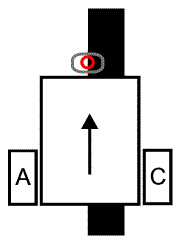 עיגול אדום מסמן את האזור שהחיישן רואה
בקר
מנוע
מנוע
אופציה ראשונית
ראשית אנו חייבים לדעת מה ערכי החיישן כאשר הוא "רואה" לבן בלבד או שחור בלבד. עבור חיישן טיפוסי לא מכויל הערכים הידועים הם 50 עבור לבן ו 40 עבור שחור (יש לכייל לתחום 0-100 )
נשרטט את הערכים של החיישן על גרף ואז נחלק אותו לשני אזורים: 
קטע א שהלבן דומיננטי (45-50 )
קטע ב שהשחור דומיננטי (40-45 )
קטע  ב
קטע  א
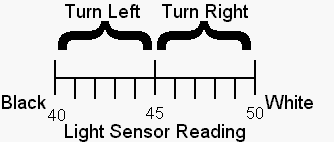 אופן הפניה
ברור שכאשר החיישן "רואה" את התחום 40 עד 45 אזי יש לפנות שמאלה והפוך כאשר החיישן "רואה" 45 עד 50 יש לפנות ימינה.
ניתן לבצע פניות במספר צורות:
ע"י סיבוב אופן אחד או
ע"י סיבוב מנוגד של שני האופנים או
ע"י שינוי ערכי עוצמת הכח למנועים, אנו נחר בצורה זאת.
לדוגמה: אופן אחד יקבל 50 והשני 30 בהתאם לכיוון הסיבוב וההפך בכיוון השני.
[Speaker Notes: ה]
משמעות אופציה זו
הרובוט יכול לפנות שמאלה או ימינה בלבד
הרובוט לא נוסע ישר בכלל 
המשמעות היא שהרובוט מתקדם בזיג זג
לכן אופציה זו אינה טובה ואינה עונה על הדרישות.
שיכלול אופציה ראשונה
נחלק את תחום לשלושה חלקים:
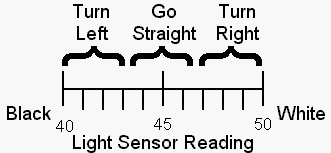 המשך
פה הרובוט פונה שמאלה כאשר הערך של החיישן הוא בין 40 לבין 43 
והרובוט פונה ימינה כאשר הערך של החיישן הוא בין 47 לבין 50
עבור ערך החיישן בין 43 לבין 47 הרובוט נוסע ישר כלומר ערכי עוצמת הכח זהה בשני המנועים.
באופציה זו עלינו לבצע שלוש בדיקות על מנת להחליט באיזה אזור אנו נמצאים.
אופציה זו אומנם משפרת את הראשונה, הרובוט נוסע לפעמים ישר אך עדיין יש לבצע בדיקות והרובוט מזגזג גם כאן.
P Proportional  (ליניארי)
אופציה פרופורציונלי
אופציה ראשונית
אופציה ראשונית משופרת
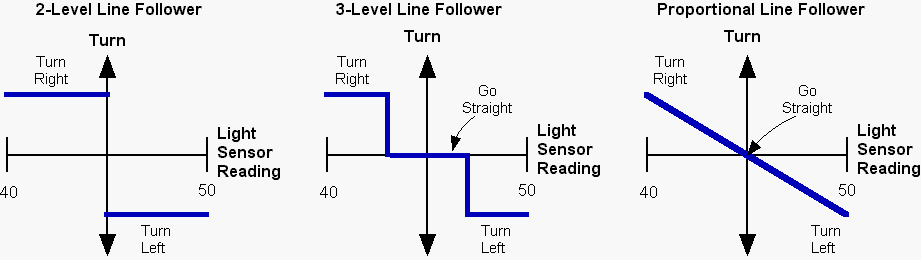 כפי שניתן לראות הגרף של האופציה האחרונה היא למעשה קו לנארי וניתן לתאר אותו בצורת נוסחת  קו ישר:
                                               Y = mx + b
כאשר X הוא ציר ערך התקבל מחיישן 
m הוא שיפוע הקו
  b הוא ערך Y כאשר x = 0 
Y הוא ערך עוצמת כח הסיבוב.
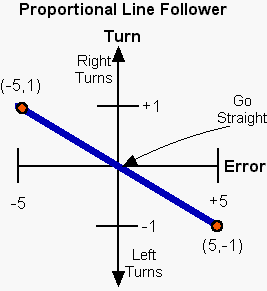 ערך עוצמת הסיבוב ימינה
נקודת הנסיעה ישר
ערך השגיאה מ 45
ערך עוצמת הסיבוב שמאלה
חישוב תחום ערכי השגיאה
התחום שהיה לנו היה 40-50 כלומר נקודת  האמצע היא :
                                    45 (40 + 50)/ 2 =
לכן הערך של השגיאה  יכול לנוע מ 5- ועד 5+
היות ועבור ערך שגיאה 0 מקבלים ערך סיבוב 0 לכן משוואת הקו תהיה:
                                             mx Y =  
     (ערך השגיאה) כפול (m )  =  (ערך הסיבוב)
חישוב השיפוע m
חישוב השיפוע הוא למעשה בעזרת שתי הנקודות של הגרף (1, 5-) ו- (1-, 5) :
כלומר
        (שינוי ב X ) / (שינוי ב Y ) = שיפוע.
          m = (1-(-1))/(-5-5) =2/-10=-0.2
אזי אנו מקבלים:
                      Y = 0.2 *X
(ערך השגיעה) כפול -0.2  =  עוצמת הכח של הסיבוב
או באופן כללי               Y = m * X
המשך
המשנה  m הוא למעשה ערך קבוע ולכן נסמן אותו באות K 
 K הוא למעשה מקדם המרה. כלומר בהינתן מספר אזי הכפלתו ב  K נקבל את התוצאה של המשתנה השני.
לדוגמה : עלות של מוצר אחד, ועלות של מספר מוצרים.
לכן המשואה הקו תהיה  (השגיאה) * K = הפעל
מספר הערות
תחום השגיאה הוא בין 5- לבין 5+ . מה קורה מעבר?
גודל תחום השגיאה נקבע ע"י גובה החיישן מהקו.
בתוך התחום מקבלים את השגיאה של החיישן מהקו. מחוץ לתחום אנו יודעים רק את הכיוון אך לא את ערך השגיאה שהיא למעשה המרחק מהקו.
גודל תחום השגיאה חייב לענות על היכולת לבצע תיקון תנועת הרובוט על מנת להחזירו למסלול.
המשך
בספרות המקצועית התחום הנ"ל נקרא "proportional range" (התחום הפרופורציונלי) .
התחום הפרופורציונלי אצלנו הוא 40 עד 50 כאשר תחום השגיאה הוא 5- עד 5+.
גם למנוע שלנו יש תחום פרופורציונלי והוא 100- ועד 100- ( לתנועה אחורה).
אנחנו לא נשתמש בכל התחום אלא רק בתחום שבין אפס ל 100 כך שאמצע יהיה 50
חישוב Kp
נגדיר משתנה   Kp שיהיה הערך הקבוע של האזור הפרופורציונלי בקו.
נחשב אותו :    
             Kp = (0 - 50)/(-5 - 0) = 10. 
המשמעות היא ש Kp = 10 הוא מתרגם את ערך השגיאה לעוצמה הנדרשת לסיבוב.
במילים אחרות : כל יחידה בשגיאה תעלה (או תוריד) ב 10 יחידות את עוצמת הכח של המנוע.
דיון בגובה החיישן מהקו
אם נמקם את החיישן 1/16 אינצ' מעל הקו נקבל עיגול קטן והמשמעות ....
יתרונות וחסרונות
אם נמקם את החיישן גבוה יותר מ ½ אינצ' 
עלול להיות שאור חיצוני יפריע לחיישן
קריאת ערכי החיישן לא יהיו מספיק שונים, כלומר התחום הדינמי יהיה קטן.
מתימתיקה לעולם המציאותי
יישום הטכניקה התחום הפרופורציונלי לעולם הרובוט, בקיצור כיצד מיישמים זאת?
נגדיר Tp (Target power level )  להיות עוצמת הכח שיופעלו המנועים כאשר הרובוט ינוע ישר.
נבחר   Tp = 50
המשך
כאשר הרובוט סוטה נקבל שגיאה ואז נחשב:
השגיאה ביחידות של ערך מנוע :
ואז מנוע אחד יקבל :            השגיאהTp +  
והמנוע השני יקבל בהתאמה: השגיאה Tp -
בהתאם לכיוון שיש לפנות.
Pseudo Code for a P Controller
Kp = (0 - 50)/(-5 - 0) = 10.



Kp = 10                               ! Initialize our three variablesoffset = 45Tp = 50Loop forever   LightValue = read light sensor     ! what is the current light reading?   error = LightValue - offset        ! calculate the error by subtracting the offset   Turn = Kp * error                  ! the "P term", how much we want to change the motors' power   powerA = Tp + Turn                 ! the power level for the A motor   powerC = Tp - Turn                 ! the power level for the C motor   MOTOR A direction=forward power=powerA ! issue the command with the new power level in a MOTOR block   MOTOR C direction=forward power=powerC ! same for the other motor but using the other power levelend loop forever                      ! done with this loop, go back to the beginning and do it again
לדון בערכי Kp  ו Tp
יש לדון במשמעות של כיול ערכי Kp ו Tp 
דיון בנסיעה לאורך קו ישר, קו עקום ומתפתל.
החלק יורחב אם תהיה דרישה.
[Speaker Notes: חלק זה הו]
עבור Kp מספר אמיתי
So, our new and improved pseudo code for a line following P controller is:
Kp = 1000                                 ! REMEMBER we are using Kp*100 so this is really 10 !offset = 45                               ! Initialize the other two variablesTp = 50Loop forever   LightValue = read light sensor         ! what is the current light reading?      error = LightValue - offset            ! calculate the error by subtracting the offset   Turn = Kp * error                      ! the "P term", how much we want to change the motors' power   Turn = Turn/100                        ! REMEMBER to undo the affect of the factor of 100 in Kp !   powerA = Tp + Turn                     ! the power level for the A motor   powerC = Tp - Turn                     ! the power level for the C motor   MOTOR A direction=forward power=powerA ! actually issue the command in a MOTOR block   MOTOR C direction=forward power=powerC ! same for the other motor but using
עבור Tp  שלילי
If powerA > 0 then                         ! positive motor power is no problem   MOTOR A direction=forward power=powerA else powerA = powerA * (-1)                    ! negative motor power needs to be made into   MOTOR A direction=reverse power=powerA  ! a positive number and the motor direction end If                                     ! needs to be reversed on the control panel
הוספת "I" אינטגרציה לבקר (PI )מתיחס לעבר (היסטוריה)
על מנת לשפר את תגובת הבקר נוסיף משתנה נוסף לנוסחה.
משתנה זה ניקרא אינטגרל  ה "I" של ה PID
משתנה האינטגרל הוא למעשה סיכום של כל ערכי השגיאות.
המשמעות היא שבכל פעם שאנו מקבלים ערך חדש של שגיאה אנו מוסיפים אותו לאינטגרל.
    שגיאה + אינטגרל = אינטגרל
[Speaker Notes: :]
המשך
הנוסחה לחישוב עוצמת הסיבוב תהיה:
Turn = Kp*(error) + Ki*(integral)
כאשר Kp  מייצג את ערך השיפוע של ה – P
ו-  Ki מייצג את ערך התיקון של האינטגרל.
דוגמה: אם הקריאה הראשונה של השגיאה הייתה 1 והשניה 2 והשלישית 2 ערך האינטגרל אחרי הקריאה השלישית יהיה 1+2+2=5 . זאת אומרת ערך השגיאה הוא 2 אך האינטגרל יקבל ערך 5
המשך
זה יגרום לערך עוצמת הכח לגדול על מנת לבצע תיקון מהיר יותר.
ההשפעה של האינטגרל היא בעיקר כאשר הרובוט נמצא קרוב לקו ומקבלים ערכי שגיאה קטנים כך שההשפעה שלהם קטנה. האינטגרל גורם לכך שגם בקרבת הקן נוכל לקבל שליטה על התיקון.
ניתן לתאר את האינטגרל כ"זיכרון" שזוכר את ההיסטוריה על  מנת להגדיל את היכולת של תיקון המיקום בל הרובוט.
ניתן להרחיב את הנושא במידת הצורך.
Pseudo code for the PI controller
Kp = 1000                            ! REMEMBER we are using Kp*100 so this is really 10 !Ki = 100                             ! REMEMBER we are using Ki*100 so this is really 1 !offset = 45                          ! Initialize the variablesTp = 50integral = 0                         ! the place where we will store our integralLoop forever   LightValue = read light sensor    ! what is the current light reading?   error = LightValue - offset       ! calculate the error by subtracting the offset  integral = integral + error       ! our new integral term   Turn = Kp*error + Ki*integral     ! the "P term" and the "I term"   Turn = Turn/100                   ! REMEMBER to undo the affect of the factor of 100 in Kp !   powerA = Tp + Turn                ! the power level for the A motor   powerC = Tp - Turn                ! the power level for the C motor   MOTOR A direction=forward power=powerA  ! actually issue the command in a MOTOR block  MOTOR C direction=forward power=powerC  ! actually issue the command in a MOTOR blockend loop forever                    ! done with this loop, go back to the beginning and do it again.
הוספת ה "D" נגזרת של PID מתייחס לחיזוי העתיד
הערך של "P" מתייחס למצב הנוכחי של השגיעה, לעומת  ה "I" מתייחס לעבר של השגיאות על מנת לשפר.
הערך "D" מתייחס לעתיד כלומר הוא מנסה לחזות את הקריאה הבאה של השגיאה ובהתאם לכך לתקן את תנועת הרובוט.
הסבר משמעות ה "D"
המטרה לחזות את ערך השגיאה הבאה ולהשתמש בה על מנת לשפר את תנועת הרובוט.
חישוב ערך השגיאה הבאה תהיה : 
ערך השגיאה הנוכחית  + ההפרש בין השגיאה הנוכחית – השגיאה הקודמת.
ערך ההפרש בין השגיאה הנוכחית לבין השגיאה הקודמת הוא למעשה הנגזרת (Derivative)
(the current error) - (the previous error)
המשך
לדוגמה נניח שהשגיאה הנוכחית תהיה 2 והשגיאה הקודמת תהיה 5 
אז הנגזרת היא 2-5 = -3 
כלומר השגיאה הבאה אמורה להיות  2+(-3)=-1 
למעשה אנו לא משתמשים בהערכת השגיאה הבאה אלא רק בניגזרת. 
באופן דומה ל – P ו – I שיש מקדם Kp ו Ki אז גם  לניגזרת נוסיף מקדם Kd 
ואז נקבל Kd(derivative)
המשך
הנוסחה השלמה של PID תהיה:
Turn = Kp*(error) + Ki*(integral) + Kd*(derivative)
נשאלת השאלה כיצד הנגזרת עוזרת?
כאשר השגיאה הנוכחית גרועה (גדולה) יותר מהשגיאה הקודמת אז הוספת הנגזרת מנסה לתקנת את השגיאה.
אך אם הקריאה הנוכחית טובה (קטנה) יותר מהשגיאה הקודמת אז  הוספת הנגזרת תנסה לעצור את הבקר מלתקן את השגיעה.
Pseudo code for the PID controller
Kp = 1000                             ! REMEMBER we are using Kp*100 so this is really 10 !Ki = 100                              ! REMEMBER we are using Ki*100 so this is really 1 !Kd = 10000                            ! REMEMBER we are using Kd*100 so this is really 100!offset = 45                           ! Initialize the variablesTp = 50 integral = 0                          ! the place where we will store our integrallastError = 0                         ! the place where we will store the last error valuederivative = 0                        ! the place where we will store the derivativeLoop forever   LightValue = read light sensor     ! what is the current light reading?   error = LightValue - offset        ! calculate the error by subtracting the offset   integral = integral + error        ! calculate the integral    derivative = error - lastError     ! calculate the derivative   Turn = Kp*error + Ki*integral + Kd*derivative  ! the "P term" the "I term" and the "D term" Turn = Turn/100                      ! REMEMBER to undo the affect of the factor of 100 in Kp, Ki and Kd!   powerA = Tp + Turn                 ! the power level for the A motor   powerC = Tp - Turn                 ! the power level for the C motor   MOTOR A direction=forward power=PowerA   ! actually issue the command in a MOTOR block   MOTOR C direction=forward power=PowerC   ! same for the other motor but using the other power level   lastError = error                  ! save the current error so it can be the lastError next time aroundend loop forever                      ! done with loop, go back and do it again.
כיול בקר PID בלי מתימטיקה מסובכת (כמעט)
To tune your PID controller you follow these steps:
Set the Ki and Kd values to zero, which turns those terms off and makes the controller act like a simple P controller.
Set the Tp term to a smallish one. For our motors 25 might be a good place to start.
Set the Kp term to a "reasonable" value. What is "reasonable"?
I just take the maximum value we want to send to the motor's power control (100) and divide by the maximum useable error value. For our line following robot we've assumed the maximum error is 5 so our guess at Kp is 100/5=20. When the error is +5 the motor's power will swing by 100 units. When the error is zero the motor's power will sit at the Tp level.
Or, just set Kp to 1 (or 100) and see what happens.
If you have implemented that the K's are all entered as 100 times their actual value you have to take that into account here. 1 is entered as 100, 20 as 2000, 100 as 10000.
Run the robot and watch what it does. If it can't follow the line and wanders off then increase Kp. If it oscillates wildly then decrease Kp. Keep changing theKp value until you find one that follows the line and gives noticeable oscillation but not really wild ones. We will call this Kp value "Kc" ("critical gain" in the PID literature).
Using the Kc value as Kp, run the robot along the line and try to determine how fast it is oscillating. This can be tricky but fortunately the measurement doesn't have to be all that accurate. The oscillation period (Pc) is how long it takes the robot to swing from one side of the line to the other then back to the side where it started. For typical Lego robots Pc will probably be in the range of about 0.5 seconds to a second or two.
You also need to know how fast the robot cycles through it's control loop. I just set the loop to a fixed number of steps (like 10,000) and time how long the robot takes to finish (or have the robot do the timing and display the result.) The time per loop (dT) is the measured time divided by the number of loops. For a full PID controller, written in NXT-G, without any added buzzes or whistles, the dT will be in the range of 0.015 to 0.020 seconds per loop.
המשך
Use the table below to calculate a set of Kp, Ki, and Kc values. If you just want a P controller then use the line in the table marked P to calculate the "correct"Kp (Ki' and Kd' are both zero). If you want a PI controller then use the next line. The full PID controller is the bottom line.
If you have implemented that the K's are all entered as 100 times their actual value you don't have to take that into account in these calculations. That factor of 100 is already take into account in the Kp = Kc value you determined.
Run the robot and see how it behaves.
Tweak the Kp, Ki and Kd values to get the best performance you can. You can start with fairly big tweaks, say 30% then try smaller tweaks to get the optimal (or at least acceptable) performance.
Once you have a good set of K's try to boost the Tp value, which controls the robot's straight speed.
Re-tweak the K's or perhaps even go back to step 1 and repeat the entire process for the new Tp value.
Keep repeating until the robot's behavior is acceptable.